What is pH?
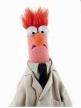 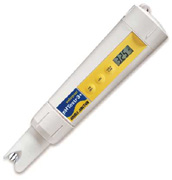 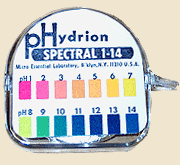 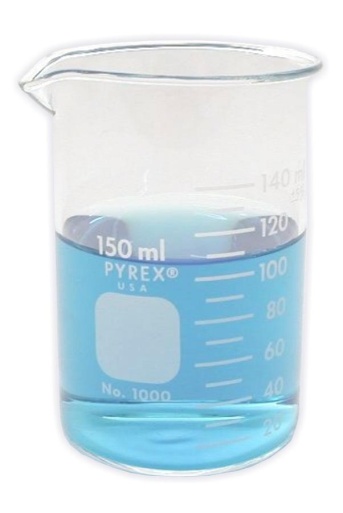 Acids and Bases
Some of our favorite foods make our tongue curl up because they are SOUR.
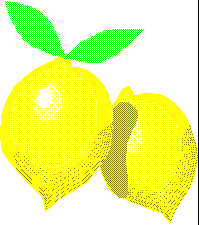 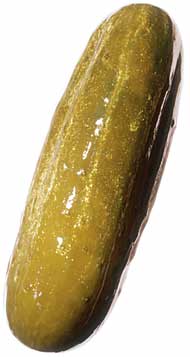 Bitter!
Some foods have a “bite” of their own because they’re  somewhat bitter.

WHY?
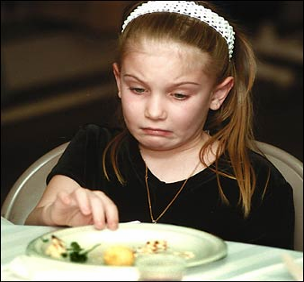 Acidic/Basic
There is a scientific reason for this:
These foods are either acidic or basic.
Other substances besides foods have these characteristics.
Acids and Bases
Chemicals may be classed as acids or bases.
Things that are neither acids nor bases are neutral.
pH measures how acidic or basic a solution is.
Acids
Often taste sour
Strong acids can burn skin & eyes
Strong acids can dissolve metals
Examples:
Lemon juice
Vinegar
Car battery acid (dangerous!)
Bases
Can taste bitter, sweetish, or salty
Strong bases can burn skin & eyes
Bases react more easily with protein than with metal; they are often used for cleaning
Examples:
Milk
Baking soda
Soap
Drain cleaner (dangerous!)
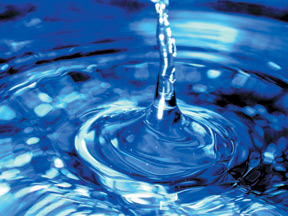 Some substances are not really an acid or a base:  For example, pure water
Most Substances:
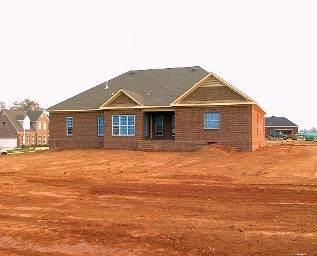 Can be identified as either acidic or basic
Like the soil in our backyard.
A special name is given to the acid or base characteristic that a substance has:
It is called: pH
“p” stands for potential and “H” stands for hydrogen; hence, the potential of a substance to attract hydrogen ions
pH
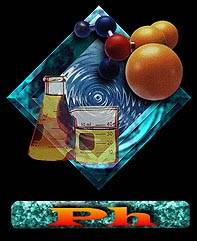 How Do We Measure pH?
We measure pH by using special strips of paper called pH paper
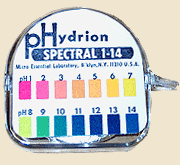 How Does It Work?
The paper is treated with chemicals that change color to show the pH.
When the paper touches the substance being tested, it turns a specific color to tell if the substance is an acid or a base.
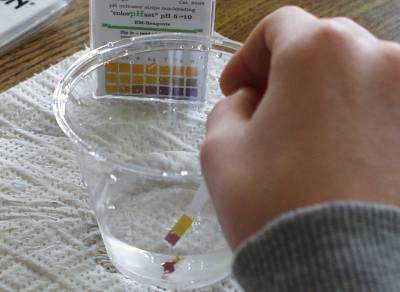 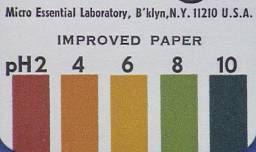 The pH Scale
pH scale ranges from 0 -14
pH 7 is neutral; neither acid nor base
Pure water is pH 7
Low pH (0-6.9) = acid
High pH (7.1-14) = base
The closer to the ends of the scale, the stronger the solution is
Acid
Any substance which has a pH of value of less than 7 is considered an acid
  
       0--------------7---------------14
      Acid            Neutral          Base
Base
Any substance which has pH value greater than 7 is a base

0--------------7---------------14
 Acid           Neutral           Base
pH 7
A pH of 7 is called neutral—neither acid nor base.

                   0------------7------------14
                 Acid        Neutral      Base
To Use pH Paper
Place the edge of the pH paper into the mixture.
Observe the color change of the pH paper
Match the resulting color to the colors listed on the outside of the pH paper package.
The colors match with a correlated pH number.
The number is the pH value of the sample.
Acidic or Basic
If the number is less than 7 the substance or water is acidic 
If the number is more than 7 the substance or water is basic
The pH Scale
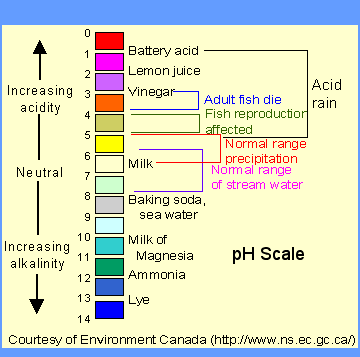 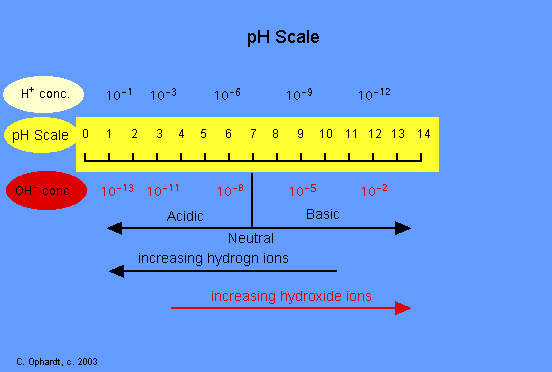 x10
x100
The pH Scale
Each pH unit is 10 times as large as the previous one
A change of 2 pH units means 100 times more basic or acidic
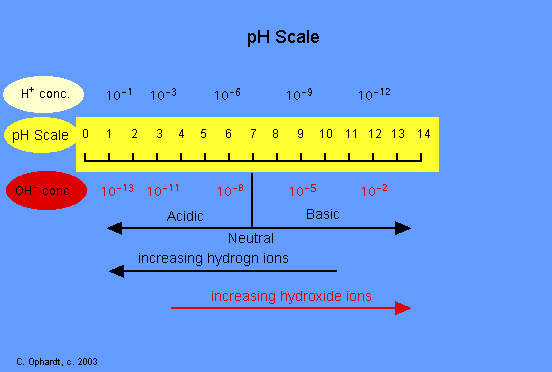 x10
x100
The pH Scale
Careful measurement is important
A mistake of one pH unit means 10 times too much or too little!
Why is pH important?
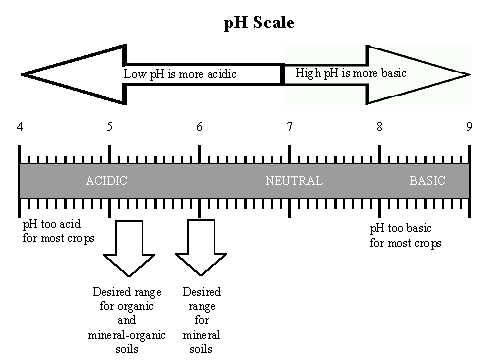 Fish can’t live if the pH is too high or too low
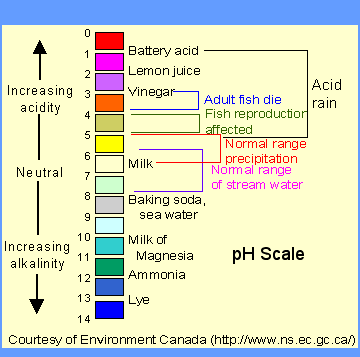 Soil has to be in a certain pH range for plants to grow and stay healthy.
pH and People
Water that has too high or low pH contains harmful dissolved chemicals.  
Water plant operators keep a careful watch on the pH of our drinking water, to keep it safe.
[Speaker Notes: Heavy metals, such as lead, react to changes in pH.  Environmental regulations require drinking water to remain within a specific pH range to prevent lead and other metals from dissolving out of pipes and containers and entering the water.]